Вычисление площадей
С помощью интегралов
Подготовили
Учителя математики
ГОУ ЛНР «Брянковская СШ №1» 
Хмылова А.А.
Синица Т.И.
На данном уроке мы с вами 
улучшим и закрепим умения
и навыки нахождения площади 
фигуры с помощью 
определенного интеграла
Сопоставьте график и функцию.
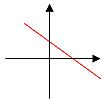 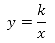 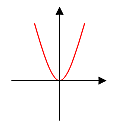 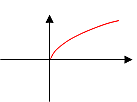 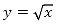 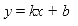 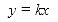 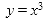 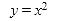 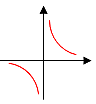 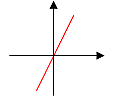 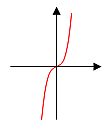 Сопоставьте функцию и первообразную.
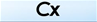 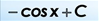 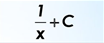 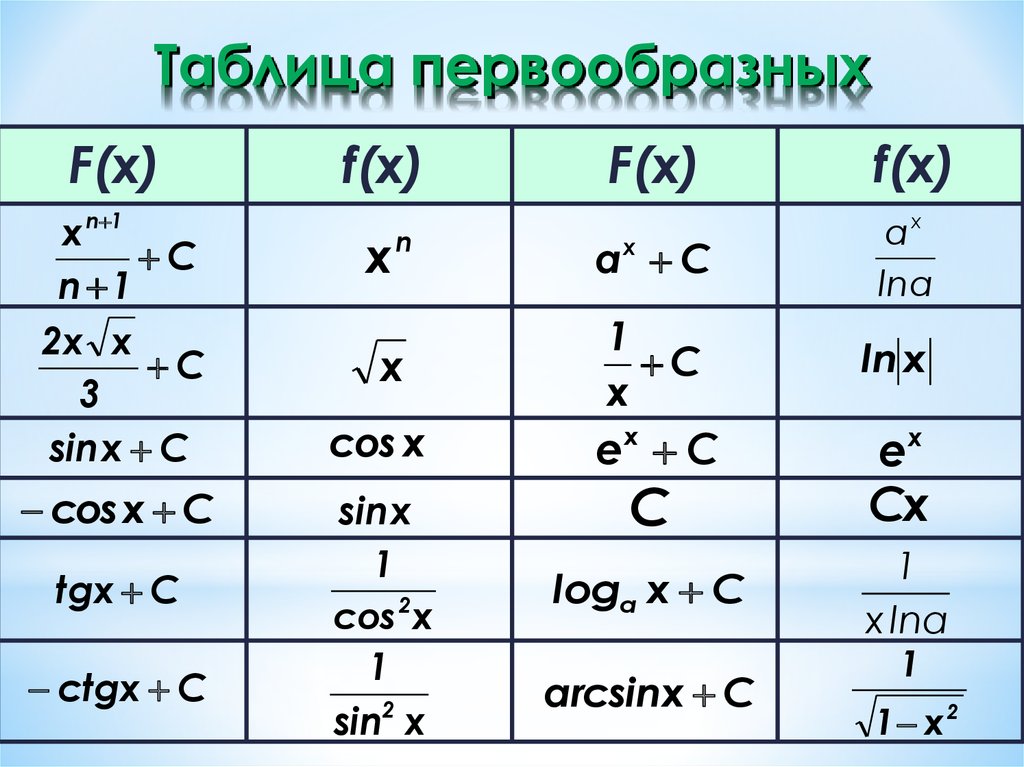 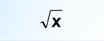 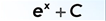 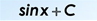 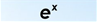 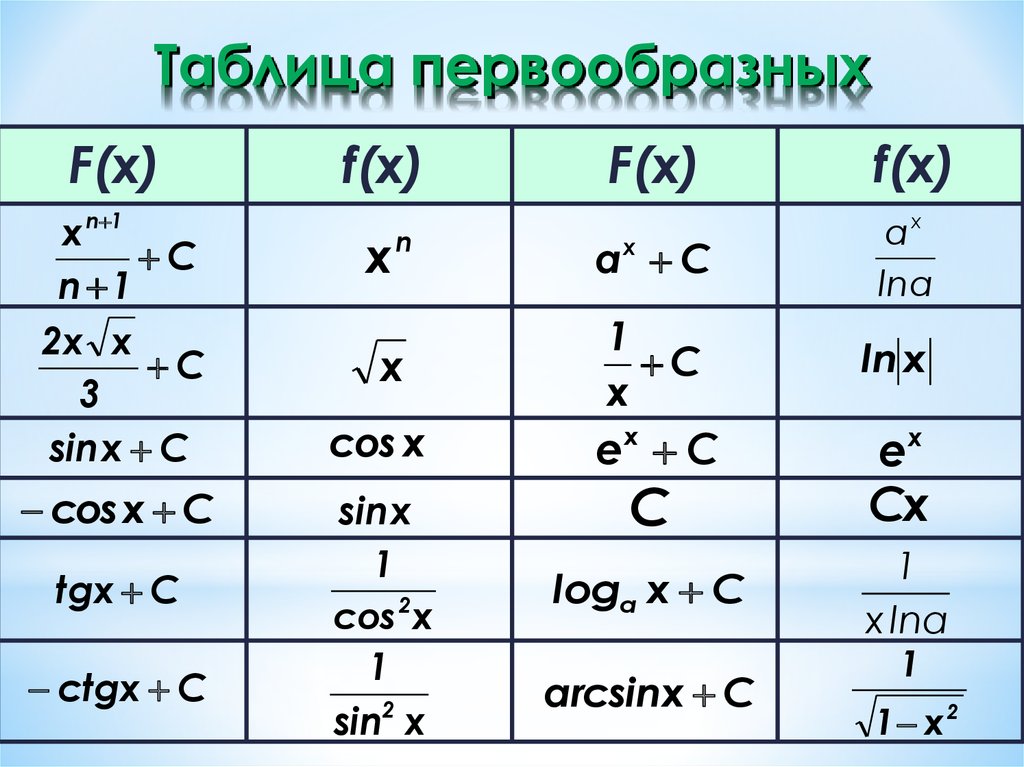 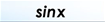 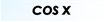 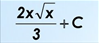 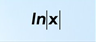 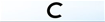 Для вычисления определенных интеграловиспользуем формулуНьютона-Лейбница.
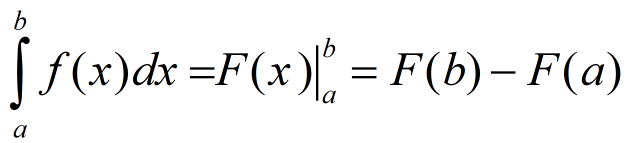 Постройте фигуру.
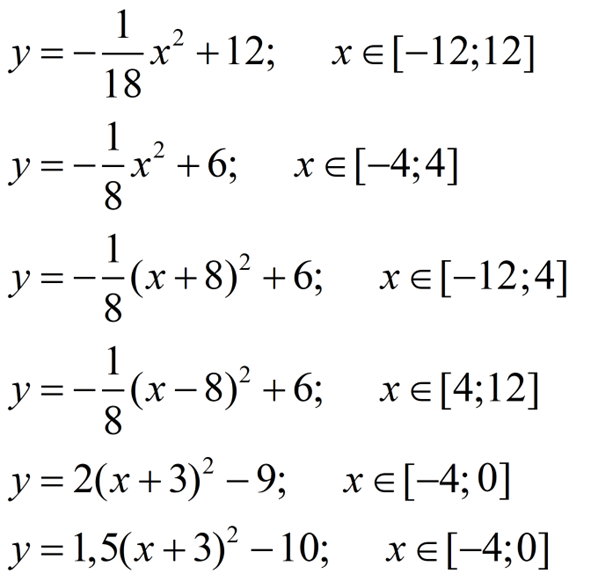 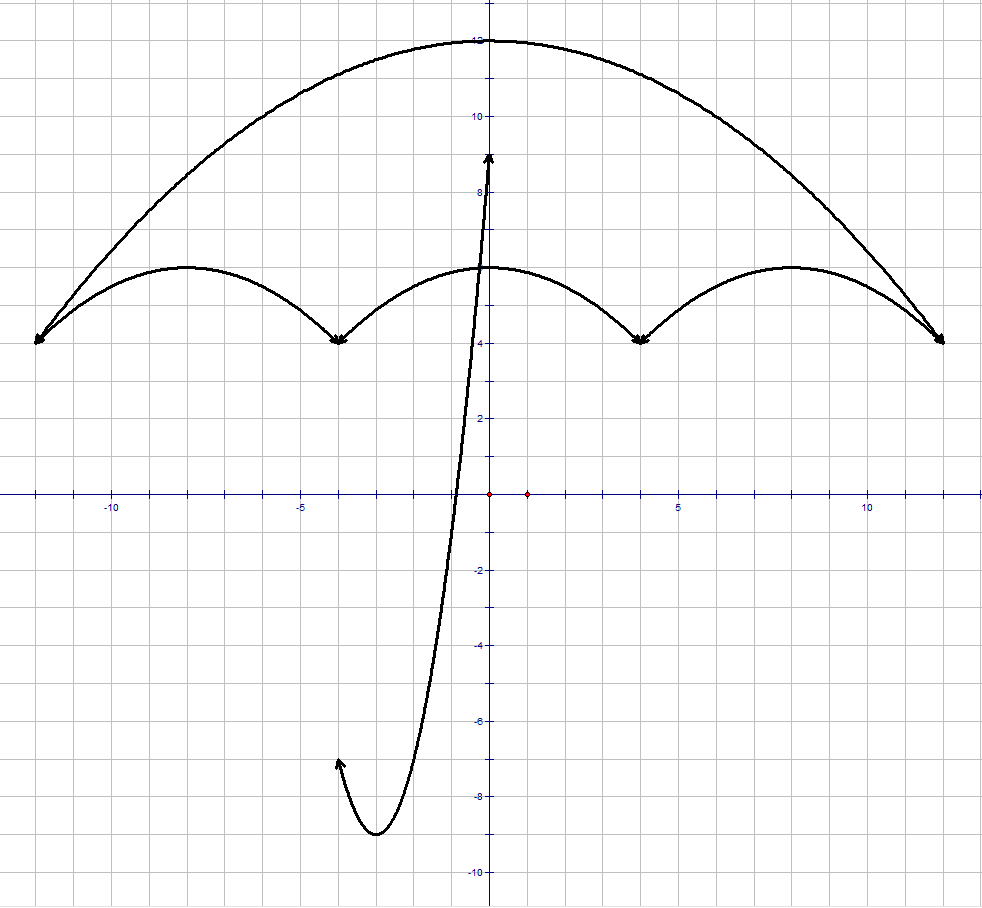 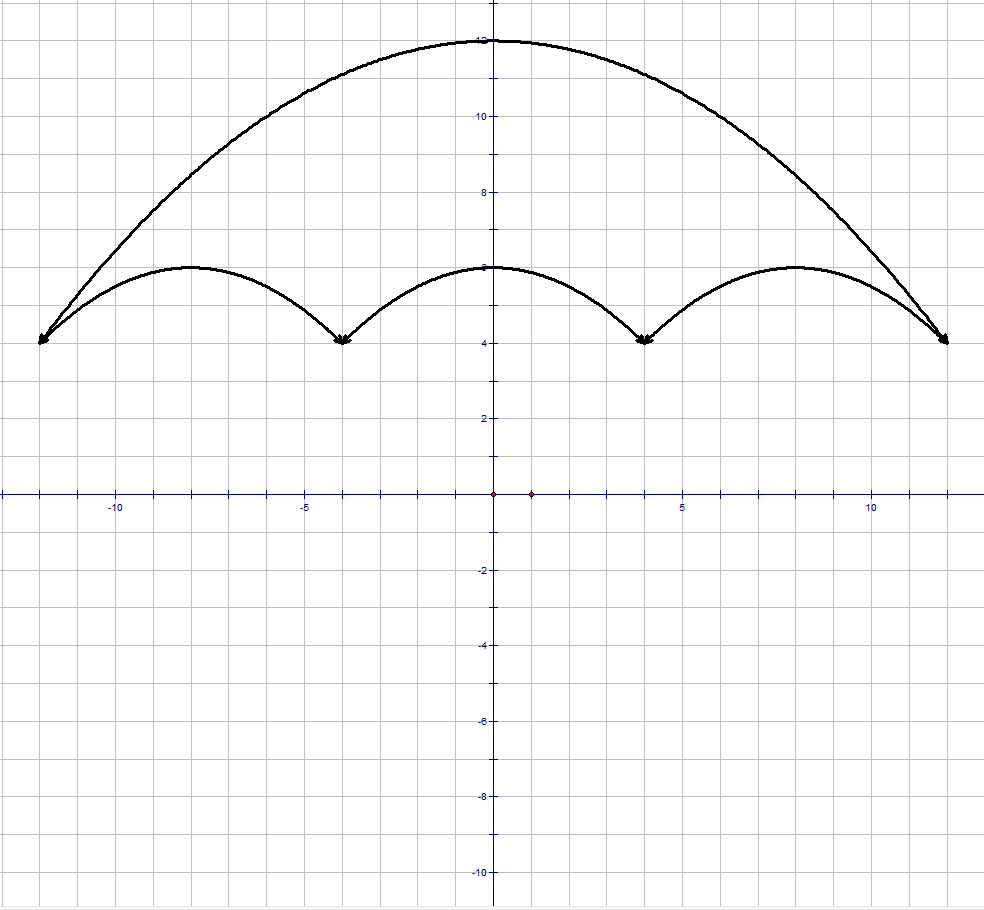 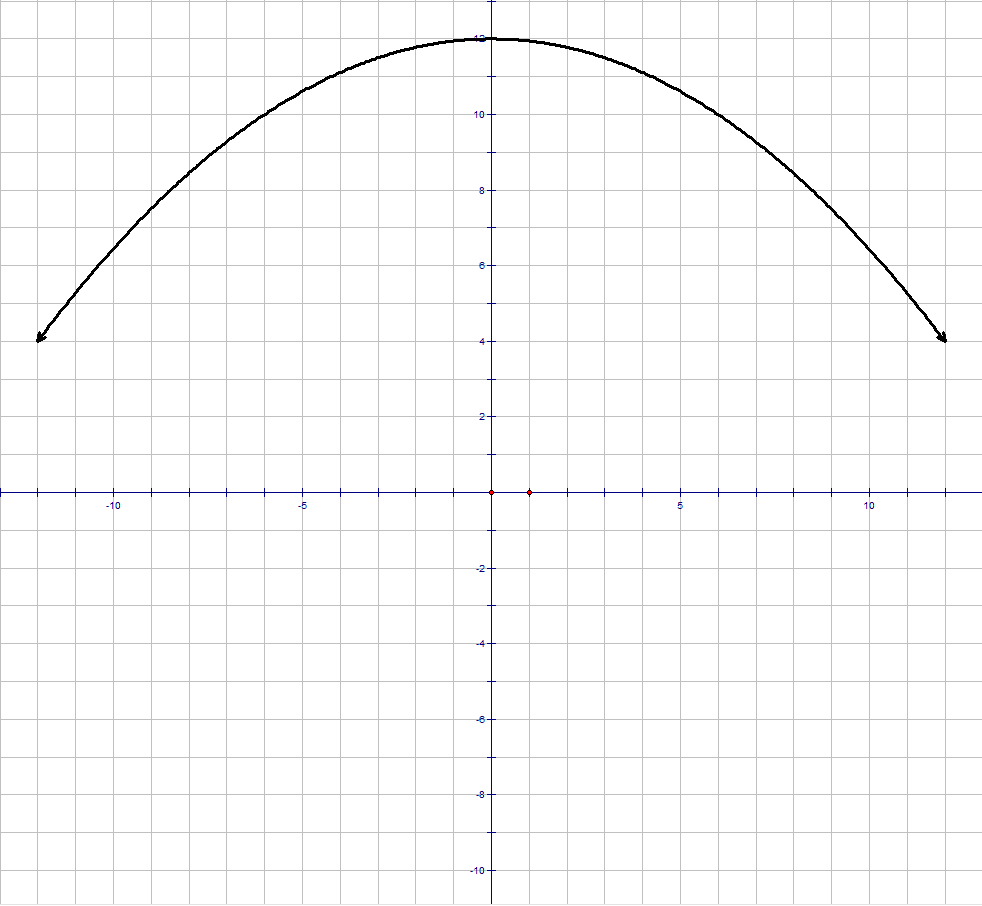 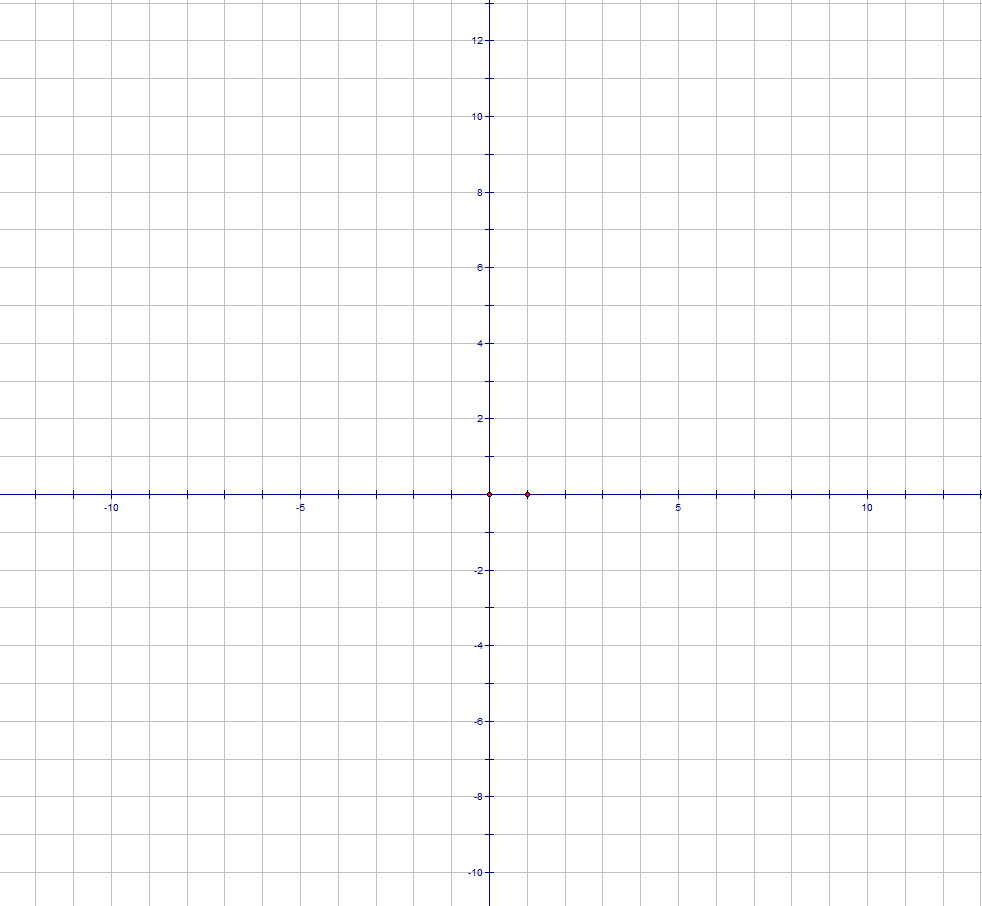 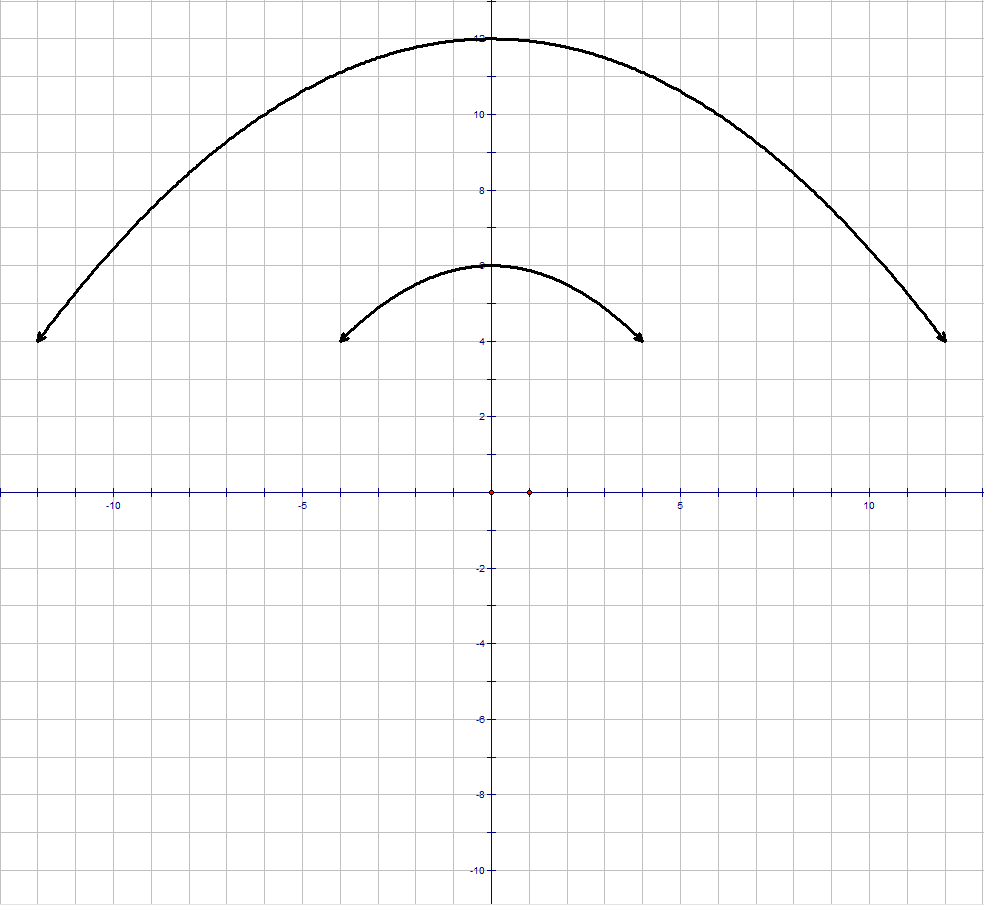 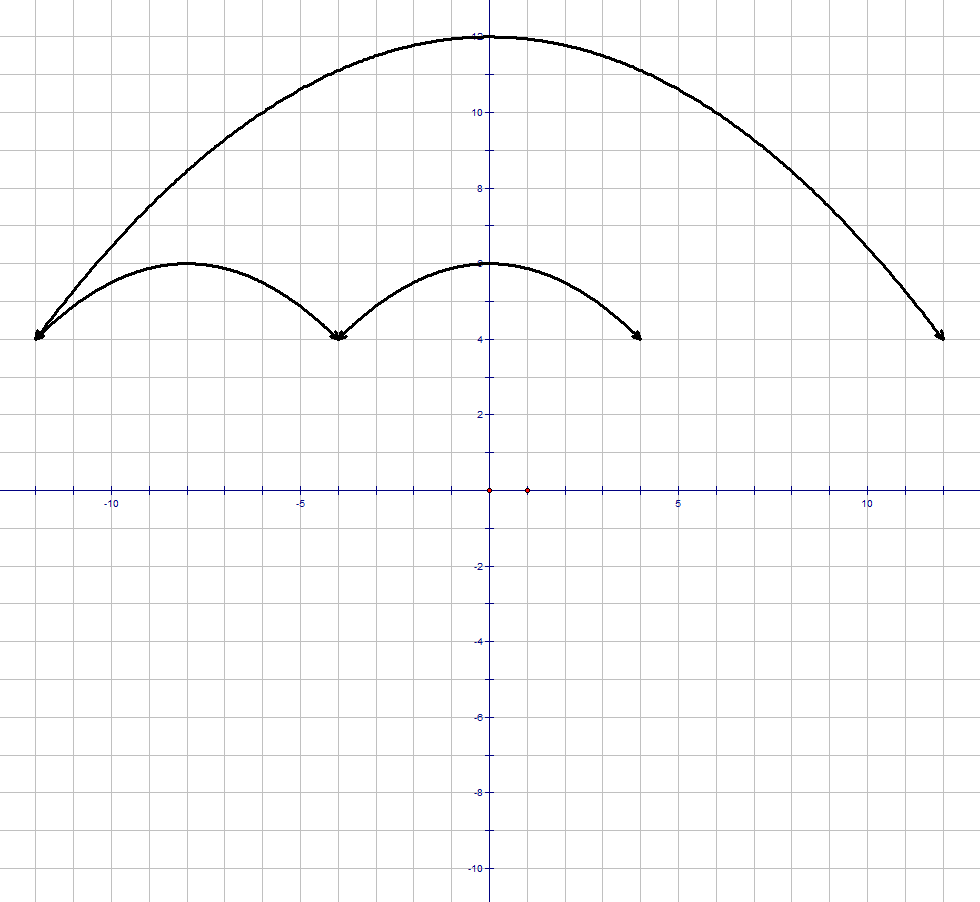 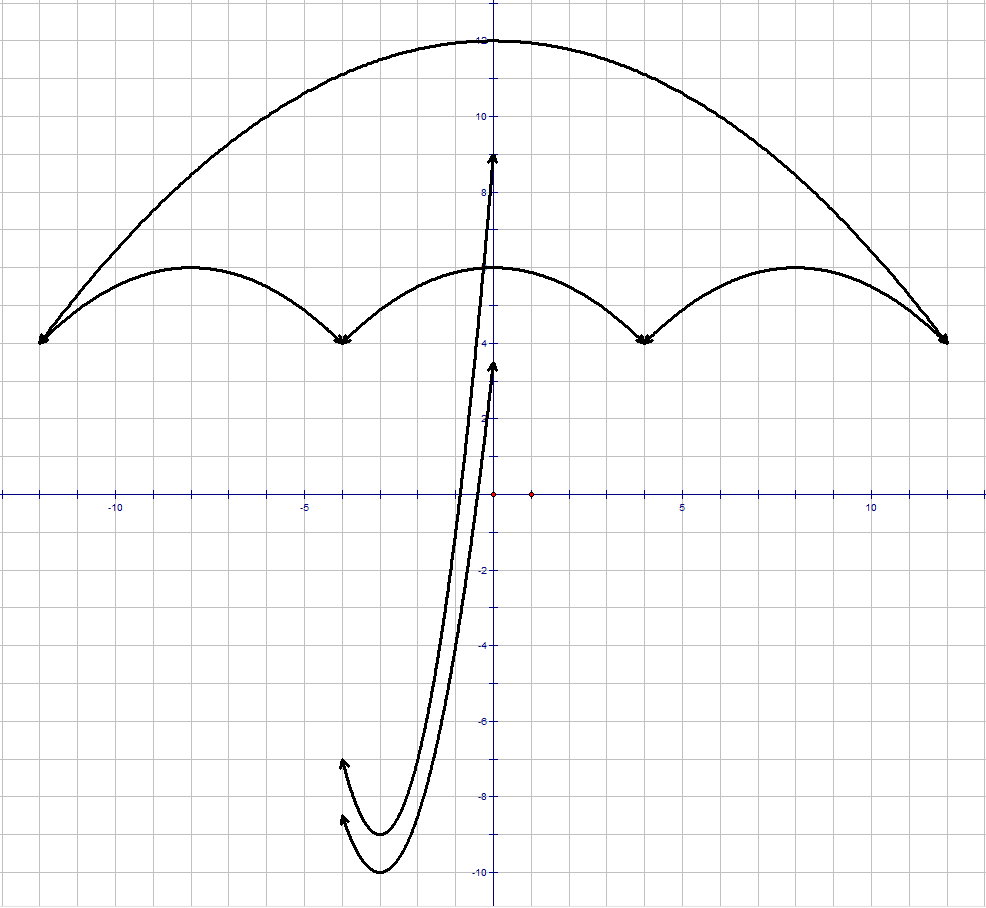 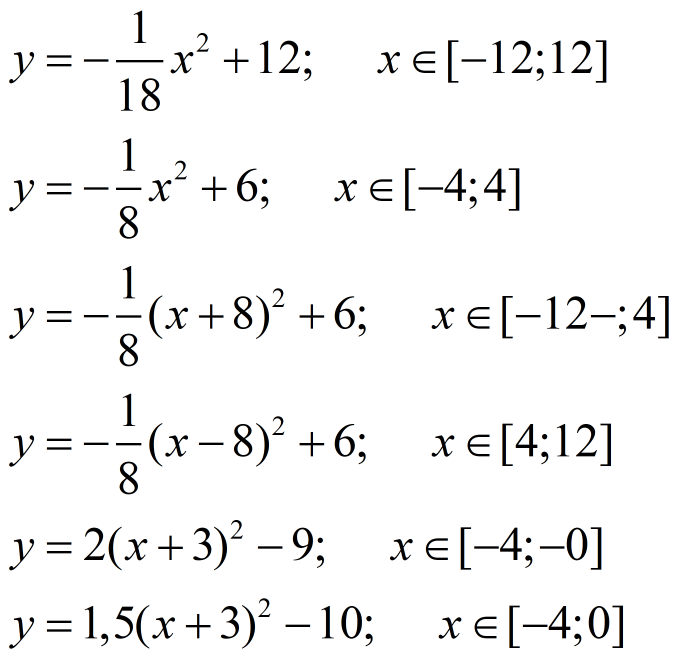 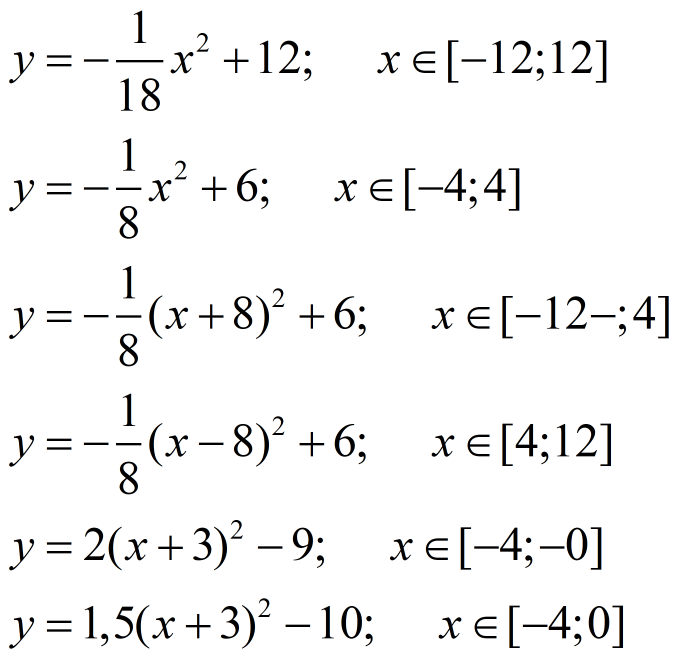 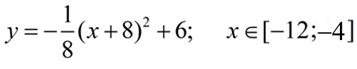 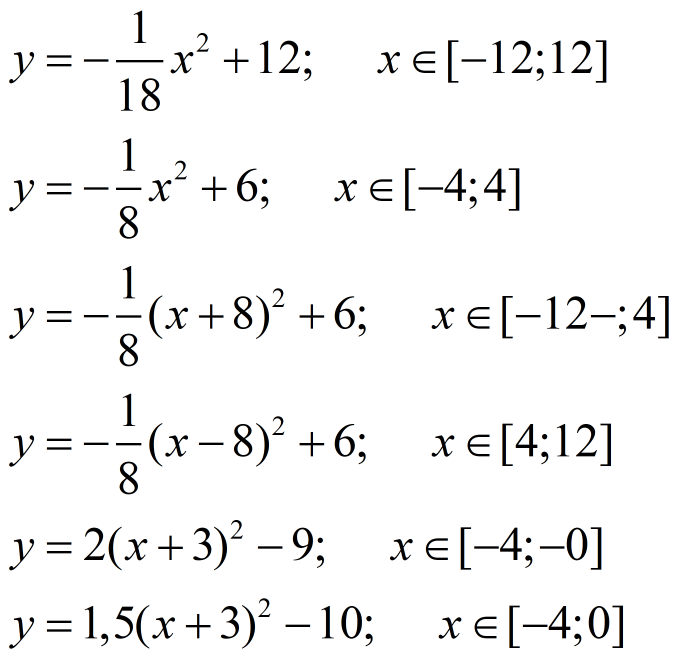 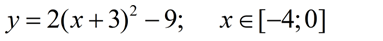 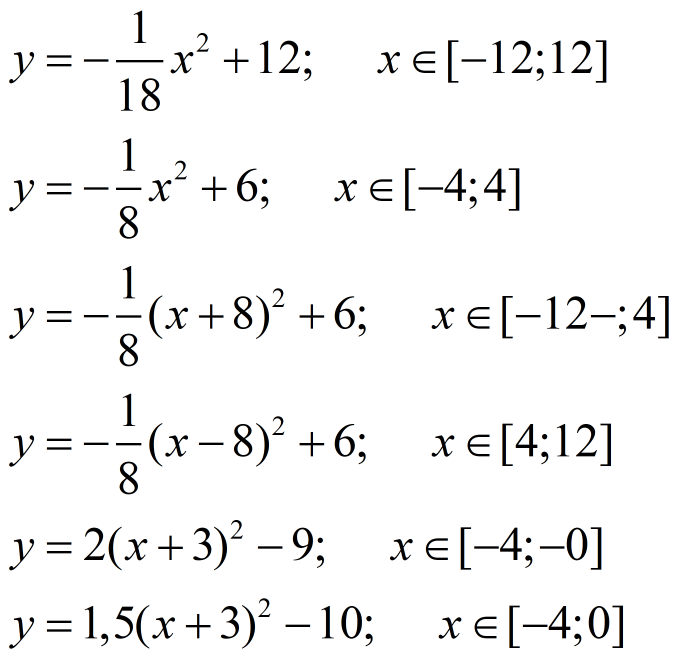 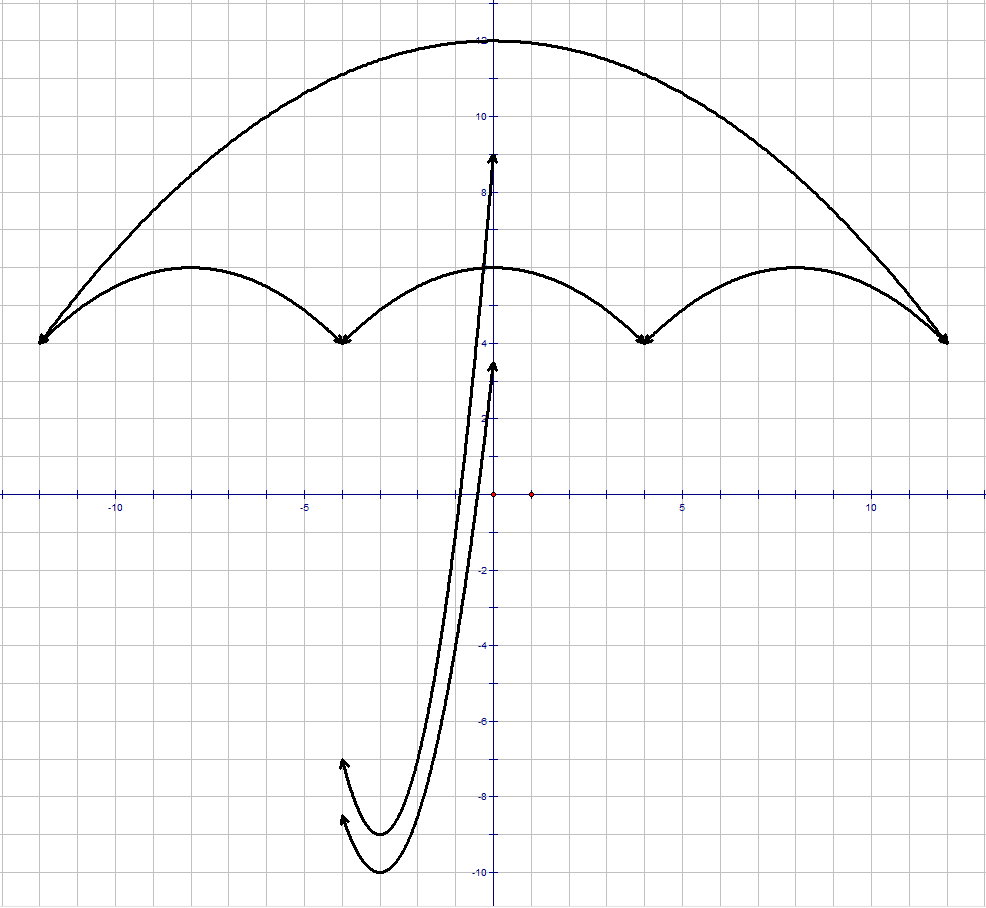 Вычислите
площадь
зонтика
и 
площадь
ручки
зонтика.
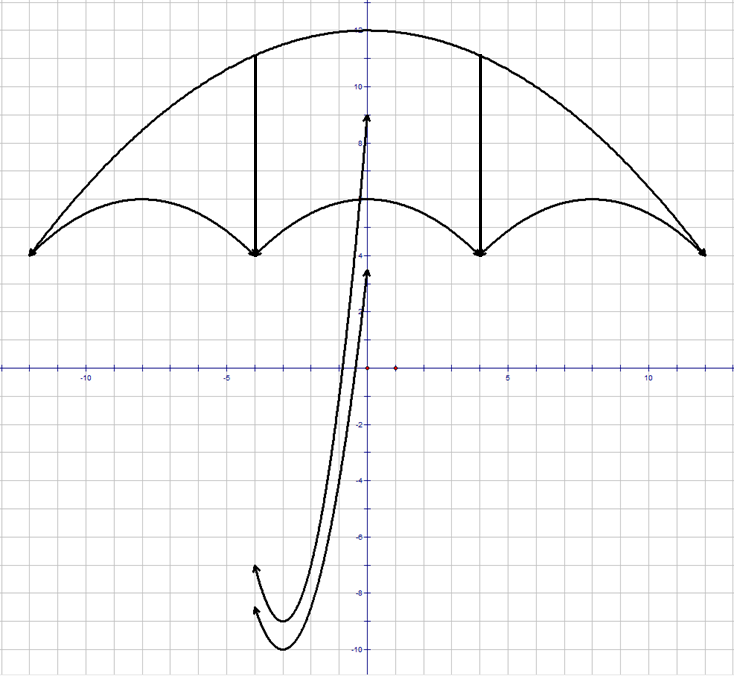 Площадь зонтикавычислим как суммуплощадей.
S2
S1
S3
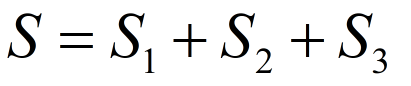 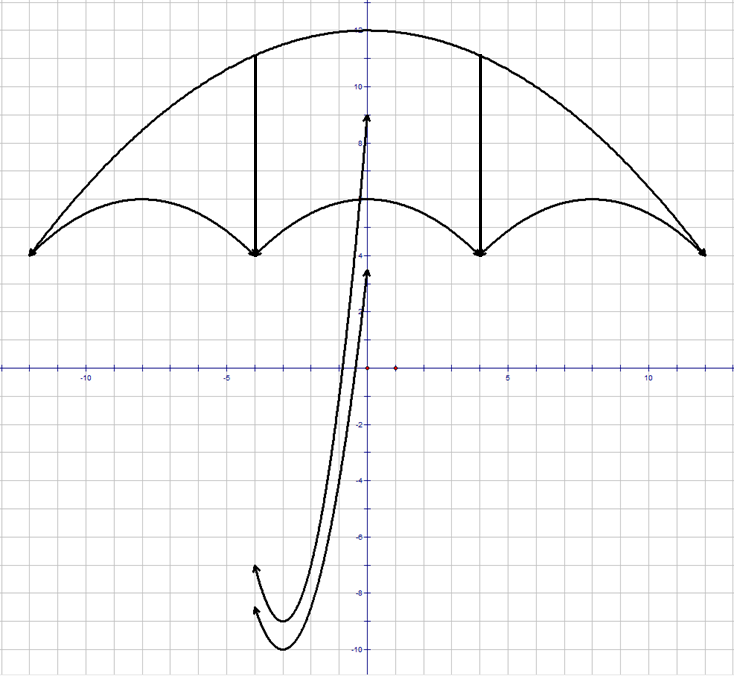 S2
S1
S3
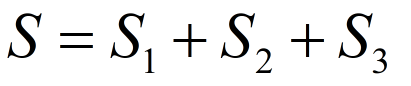 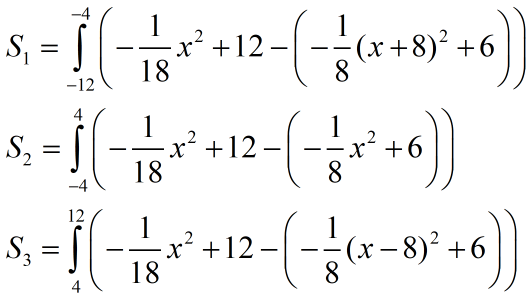 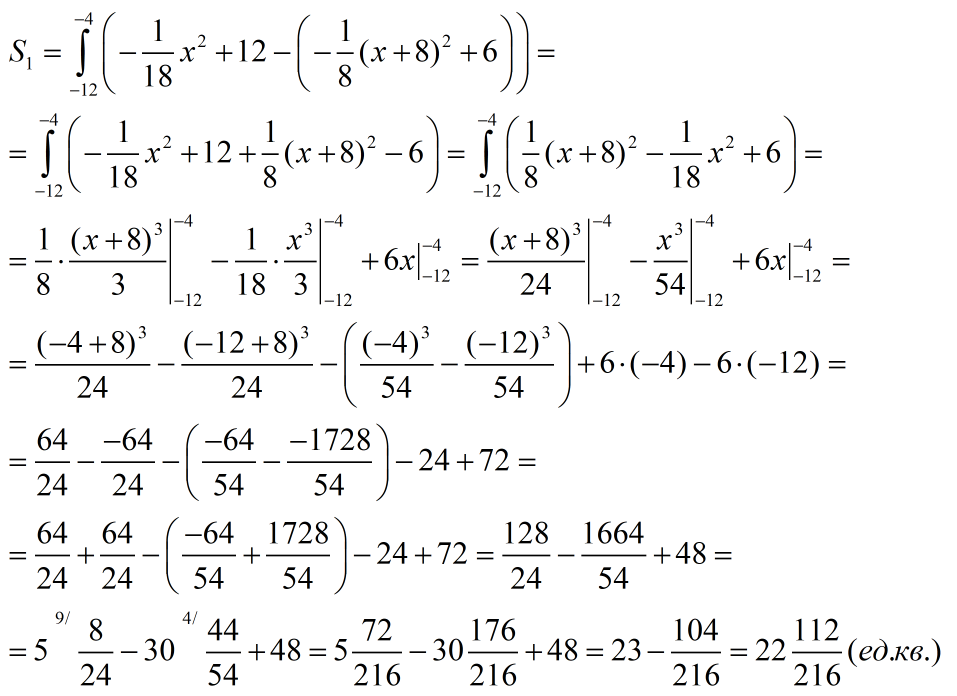 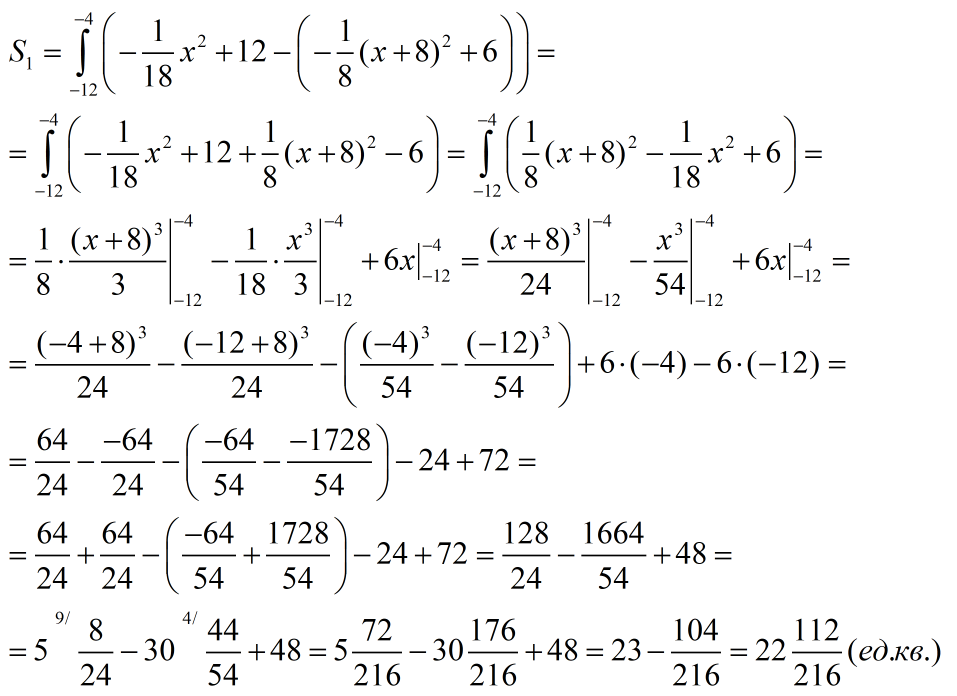 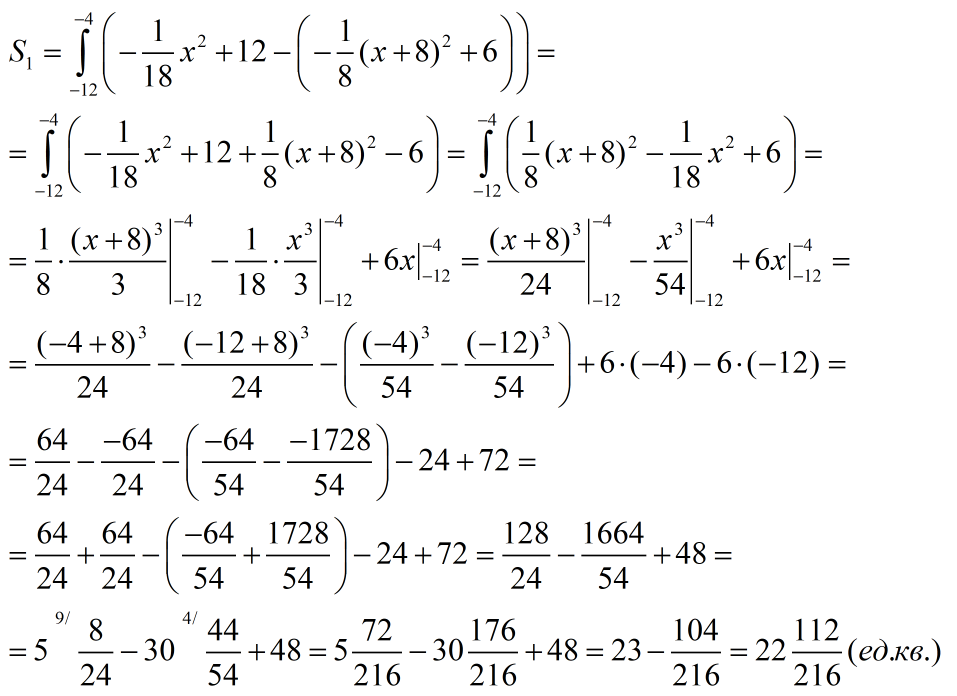 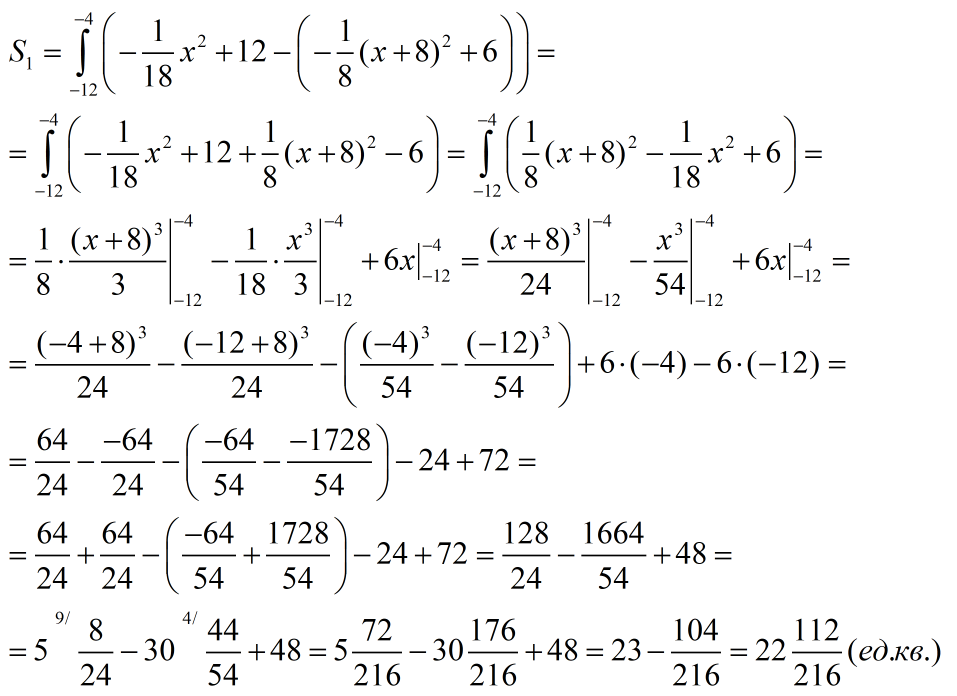 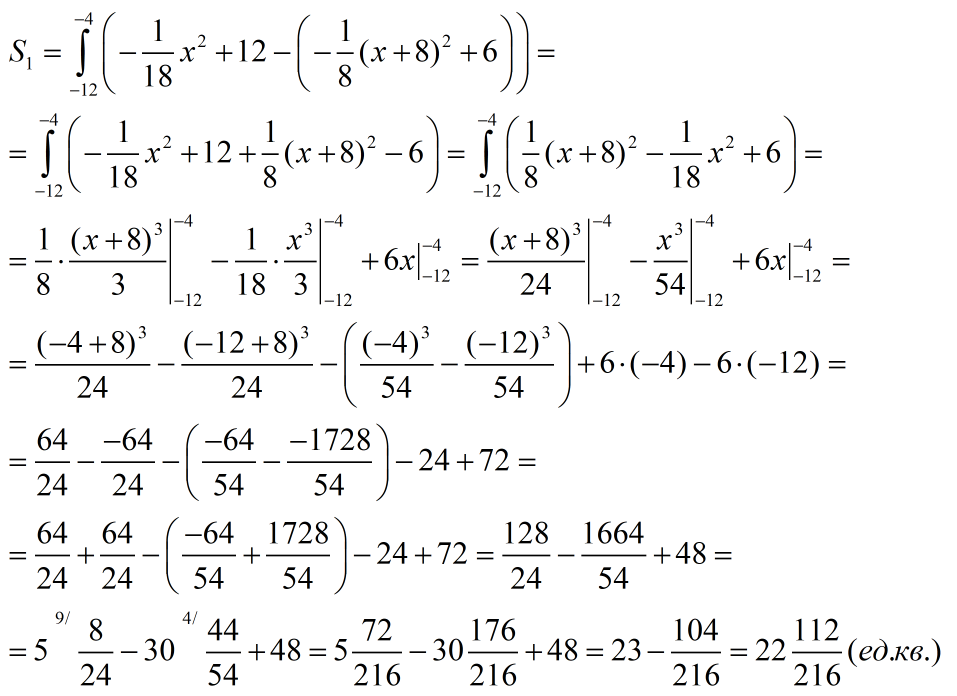 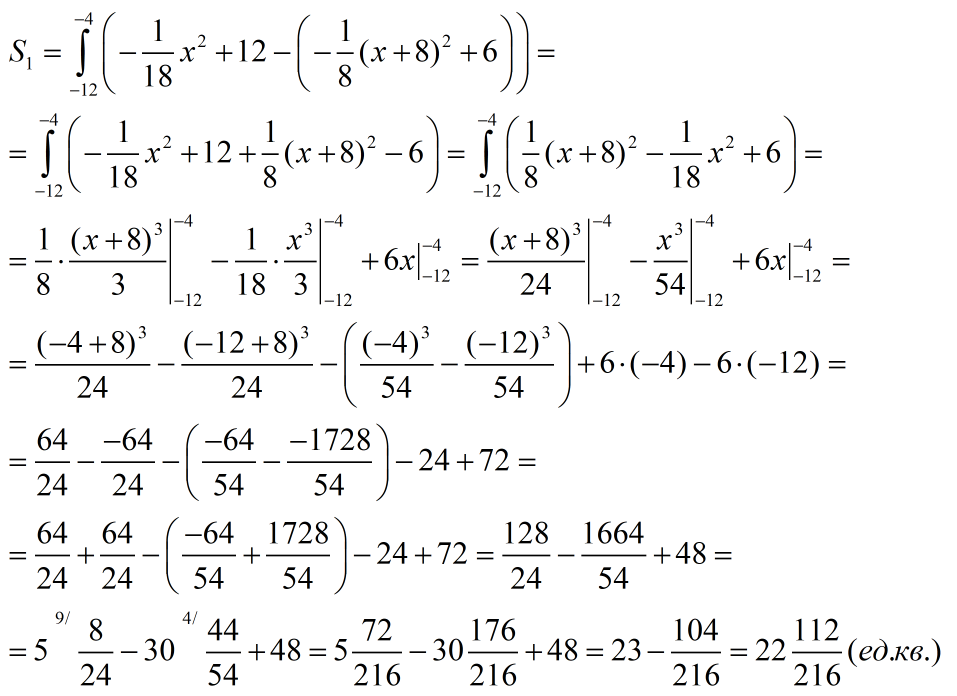 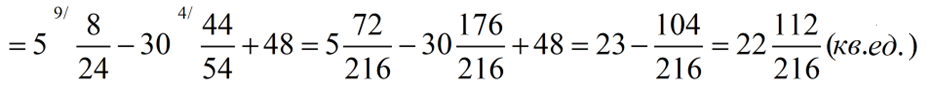 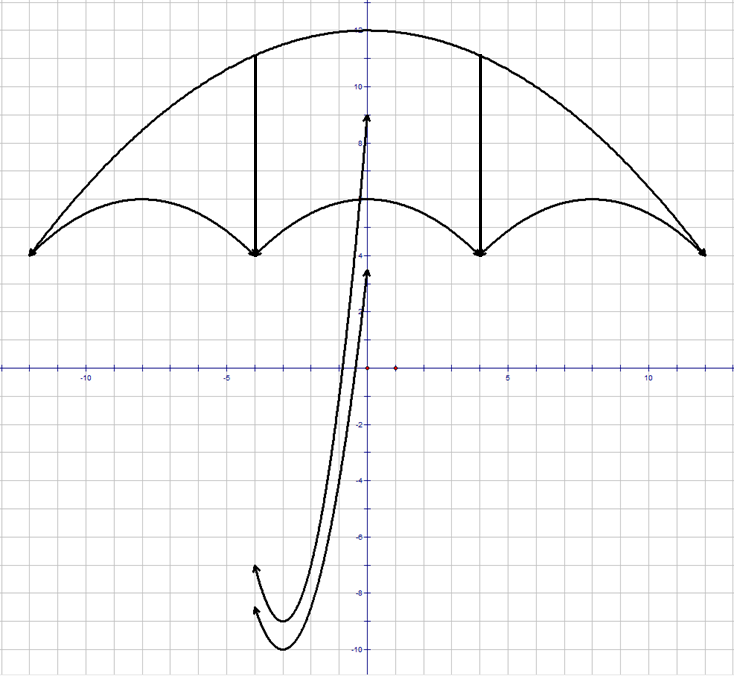 S2
S1
S3
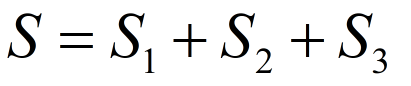 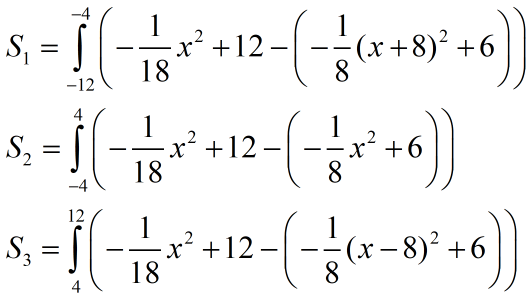 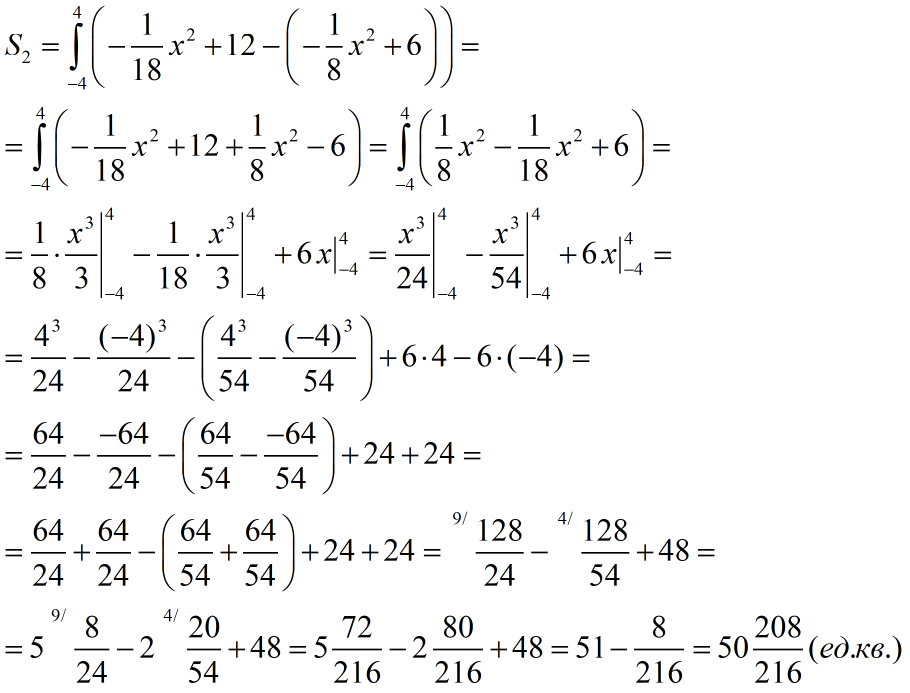 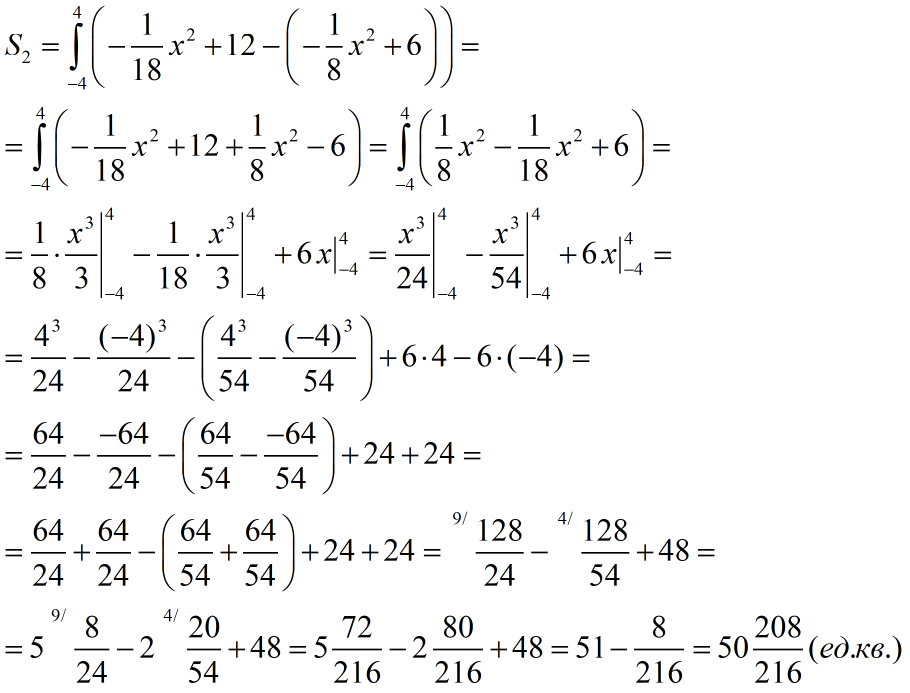 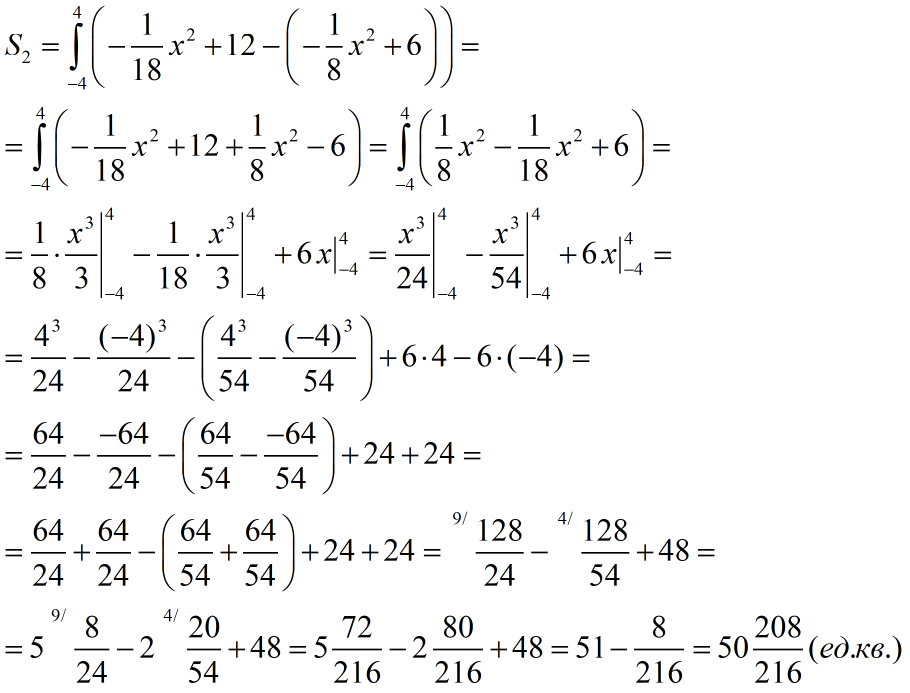 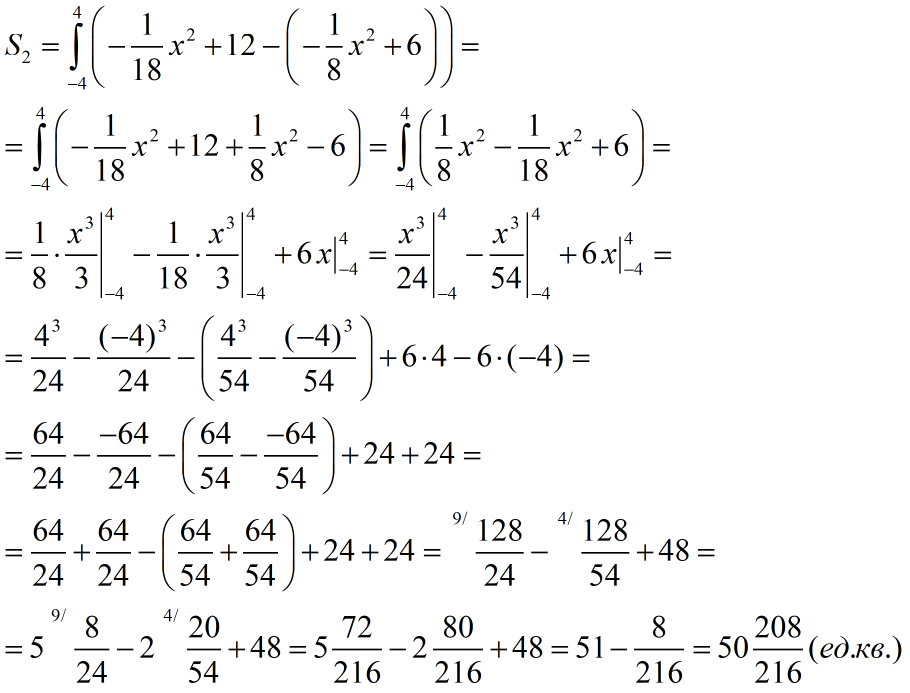 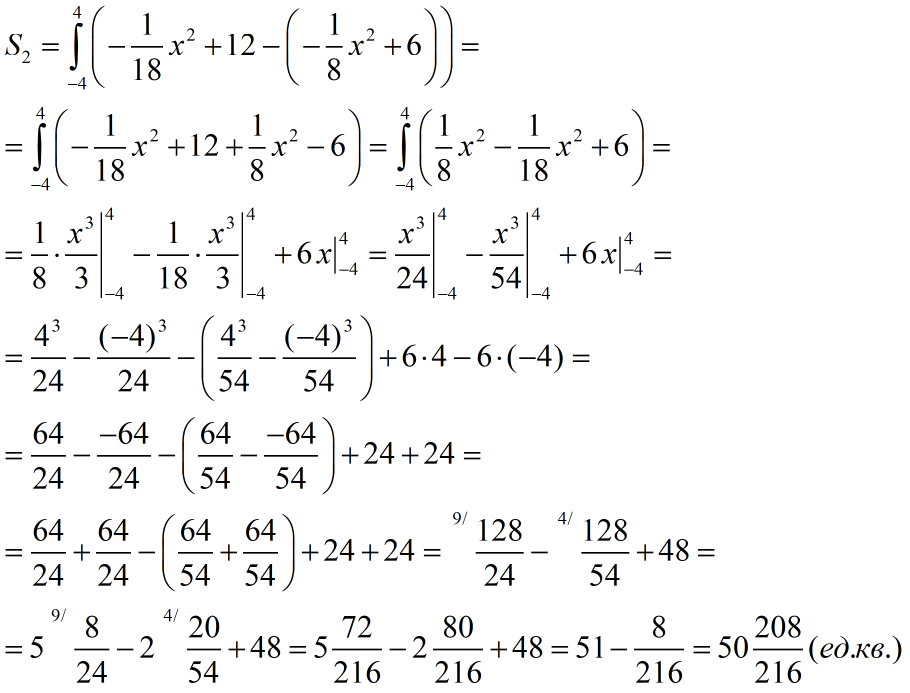 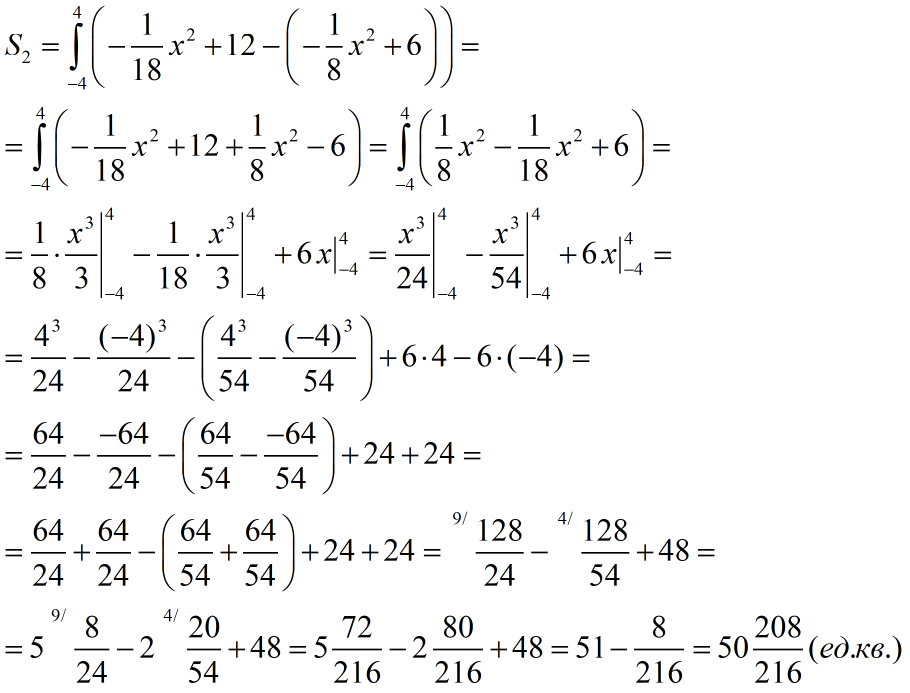 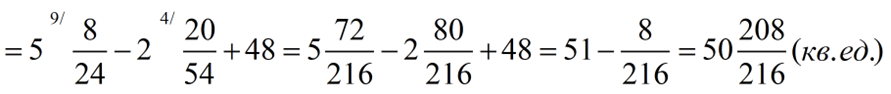 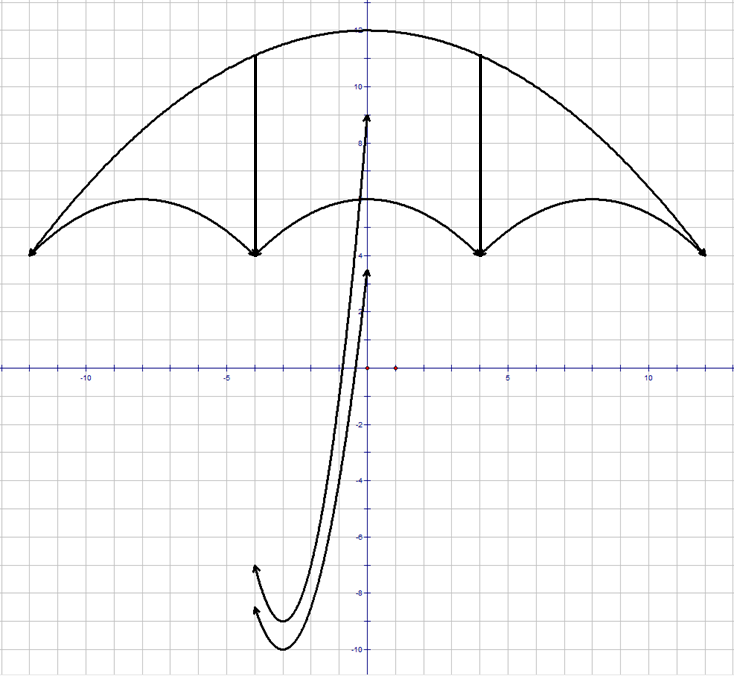 S2
S1
S3
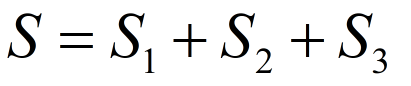 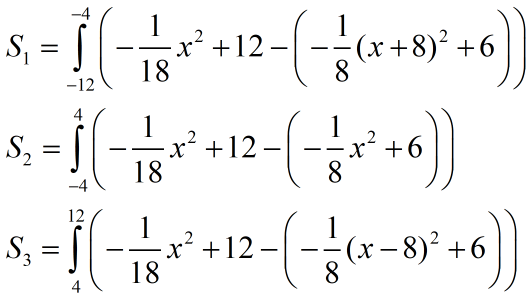 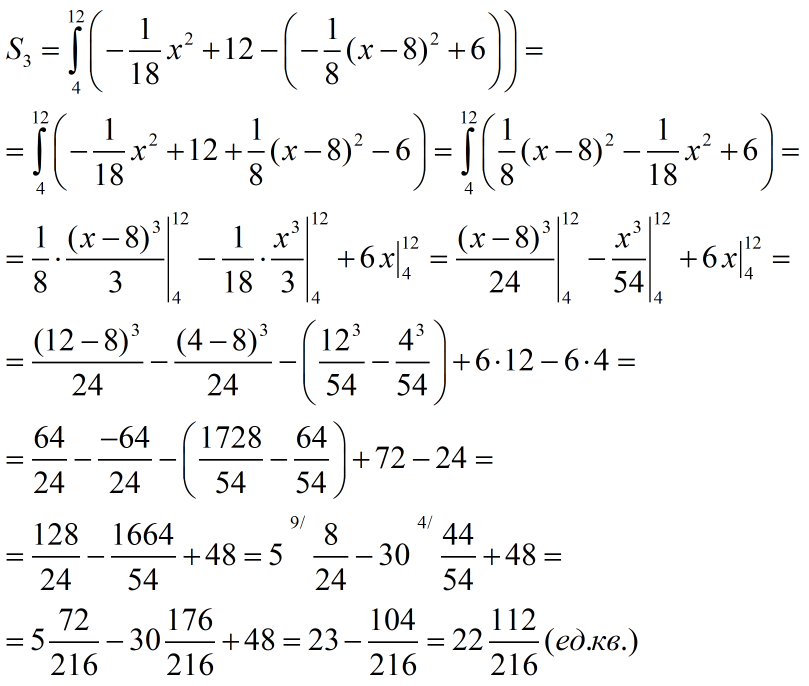 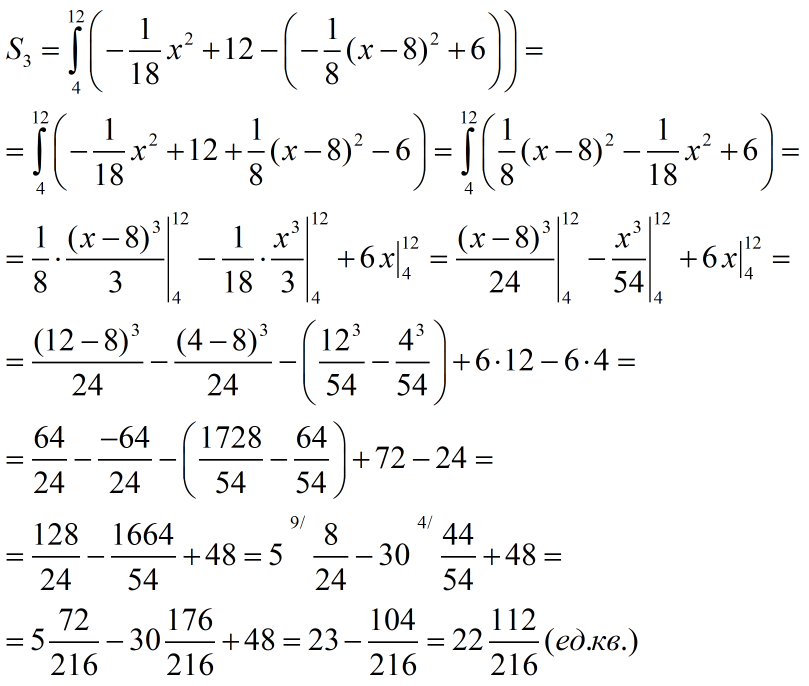 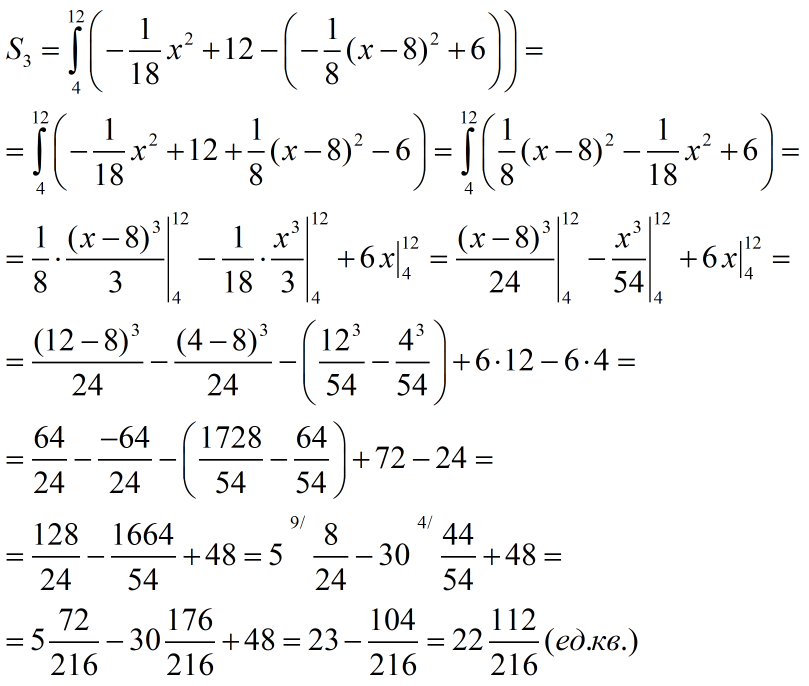 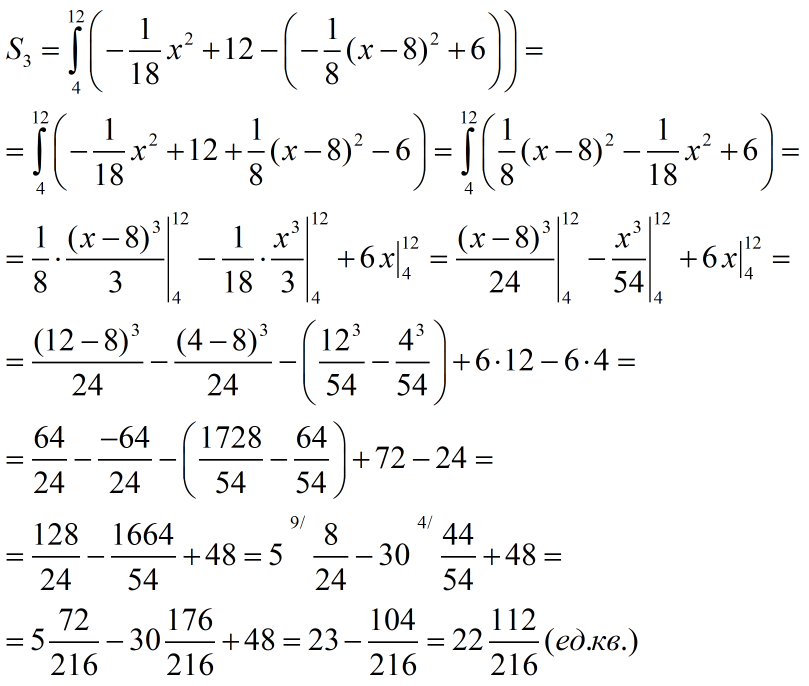 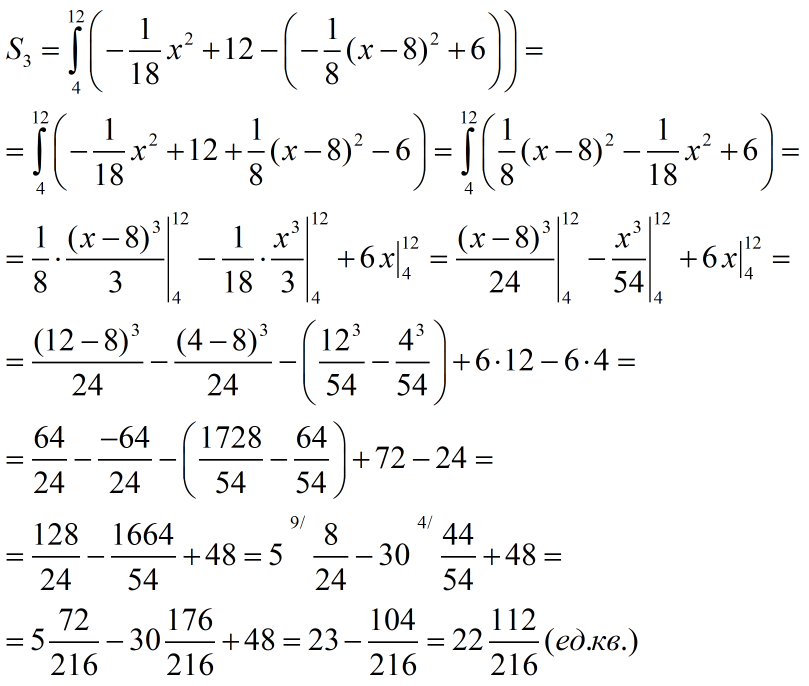 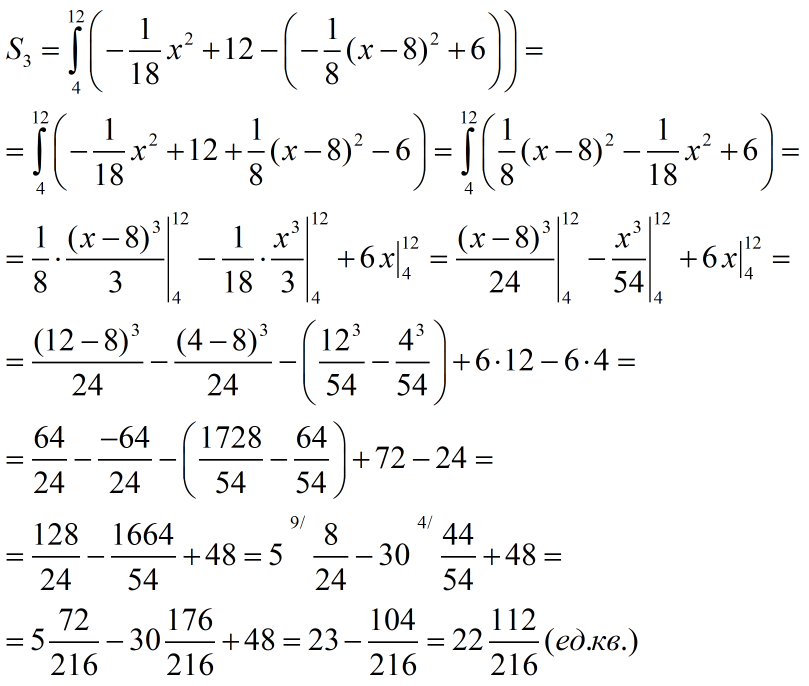 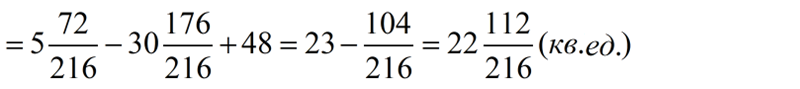 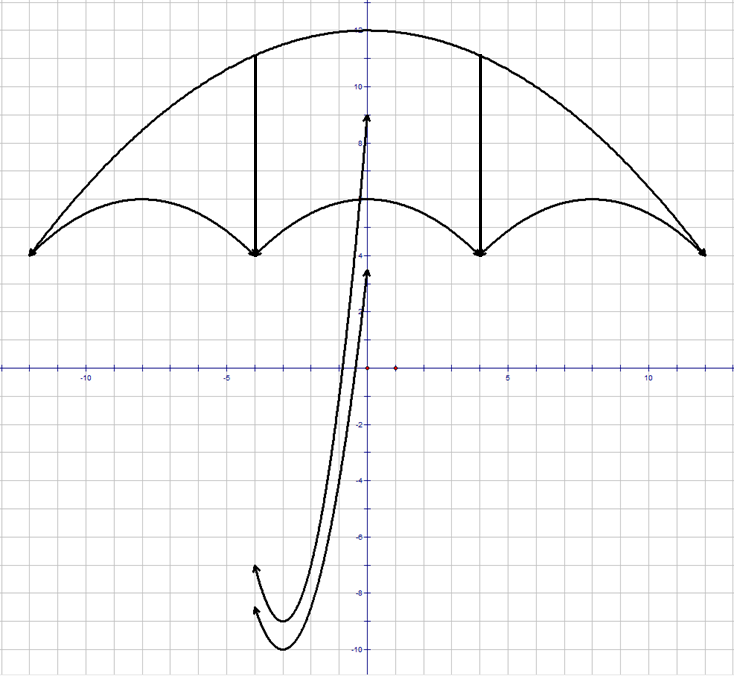 S2
S1
S3
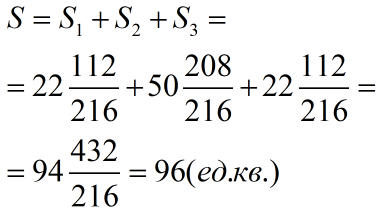 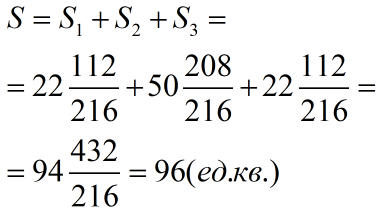 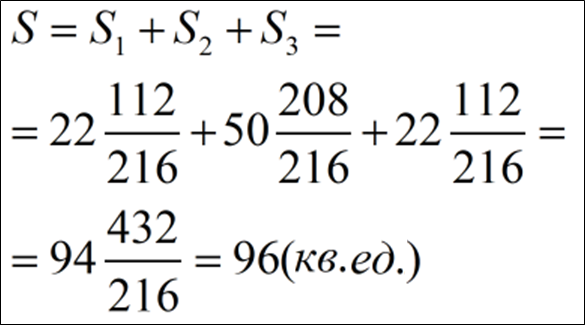 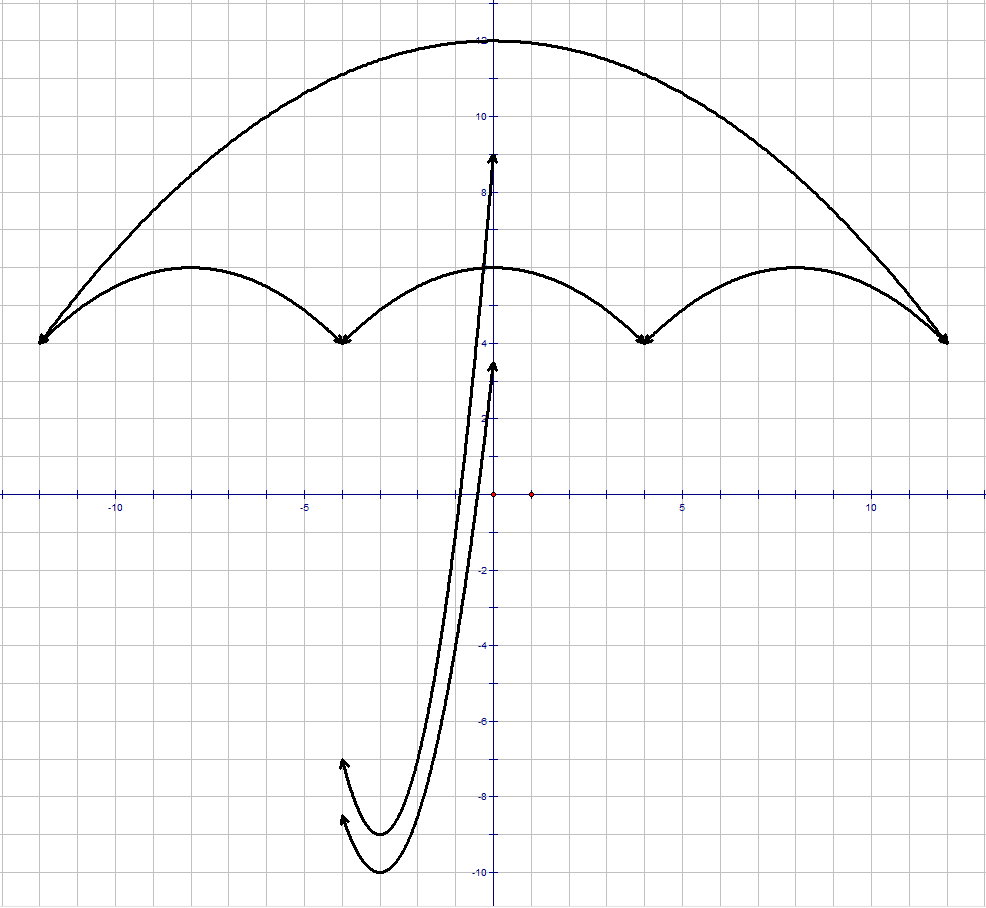 Площадь
ручки
зонтика.
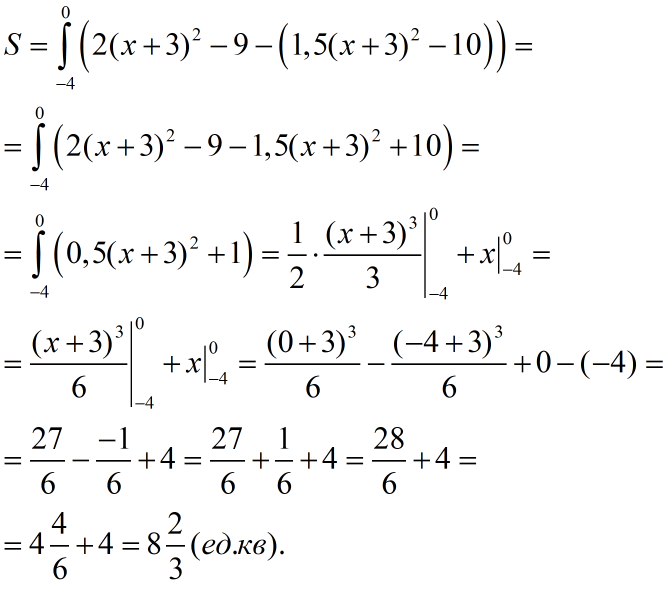 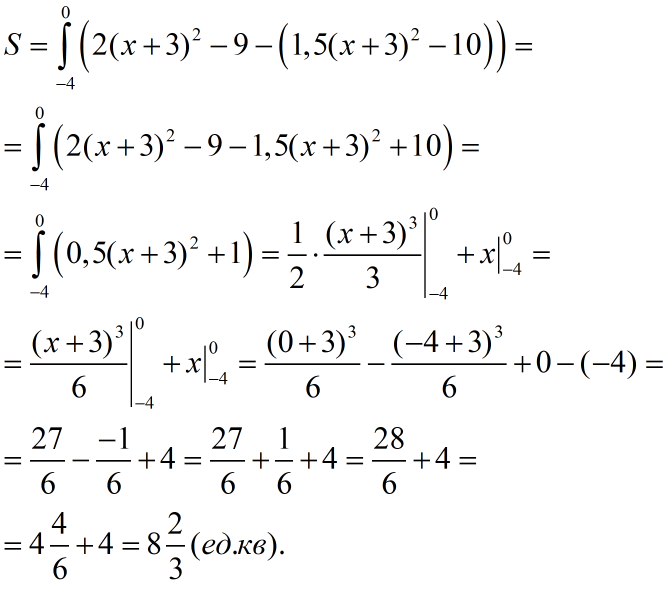 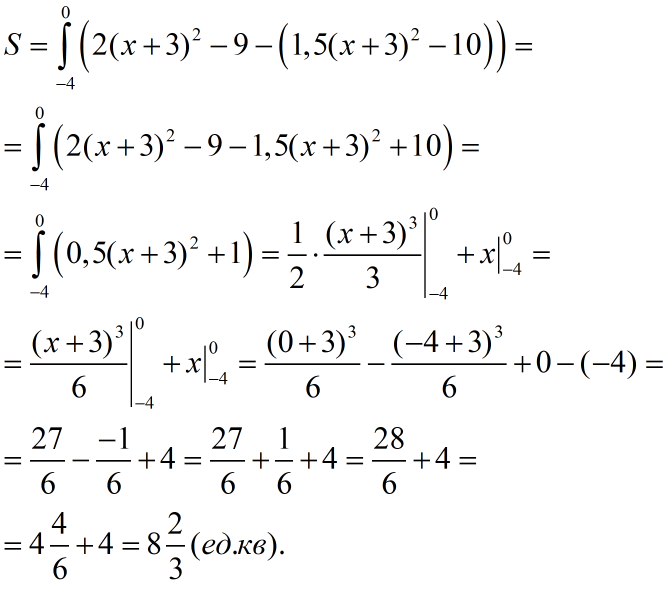 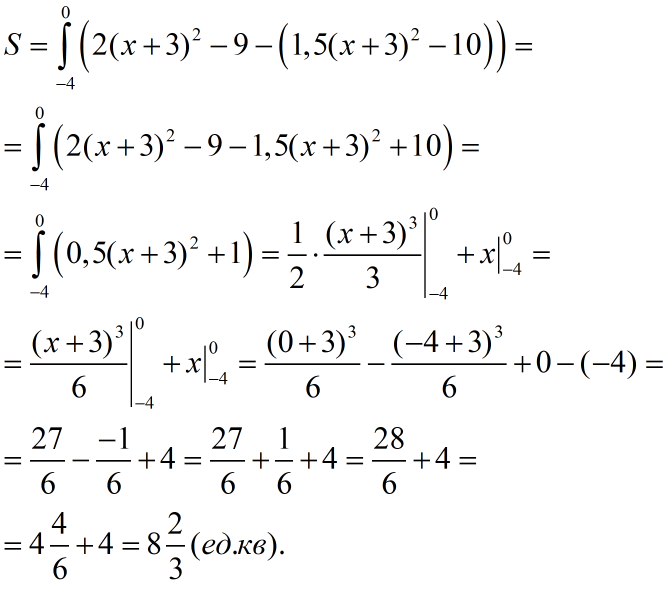 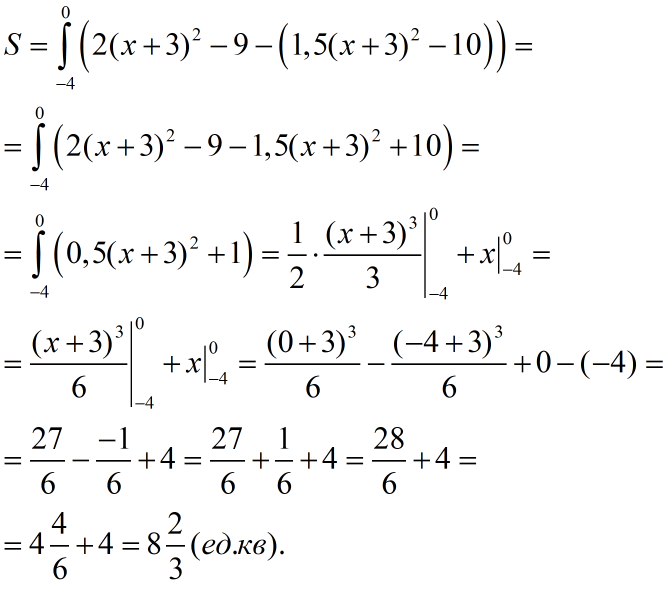 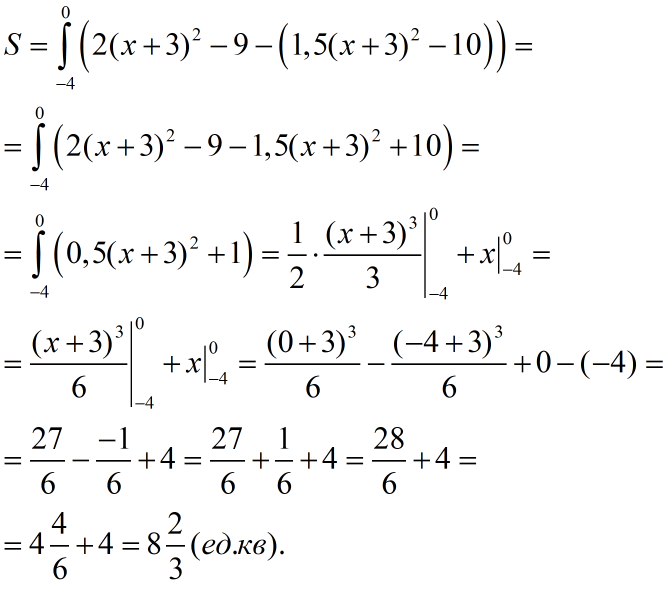 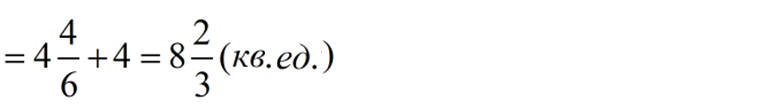 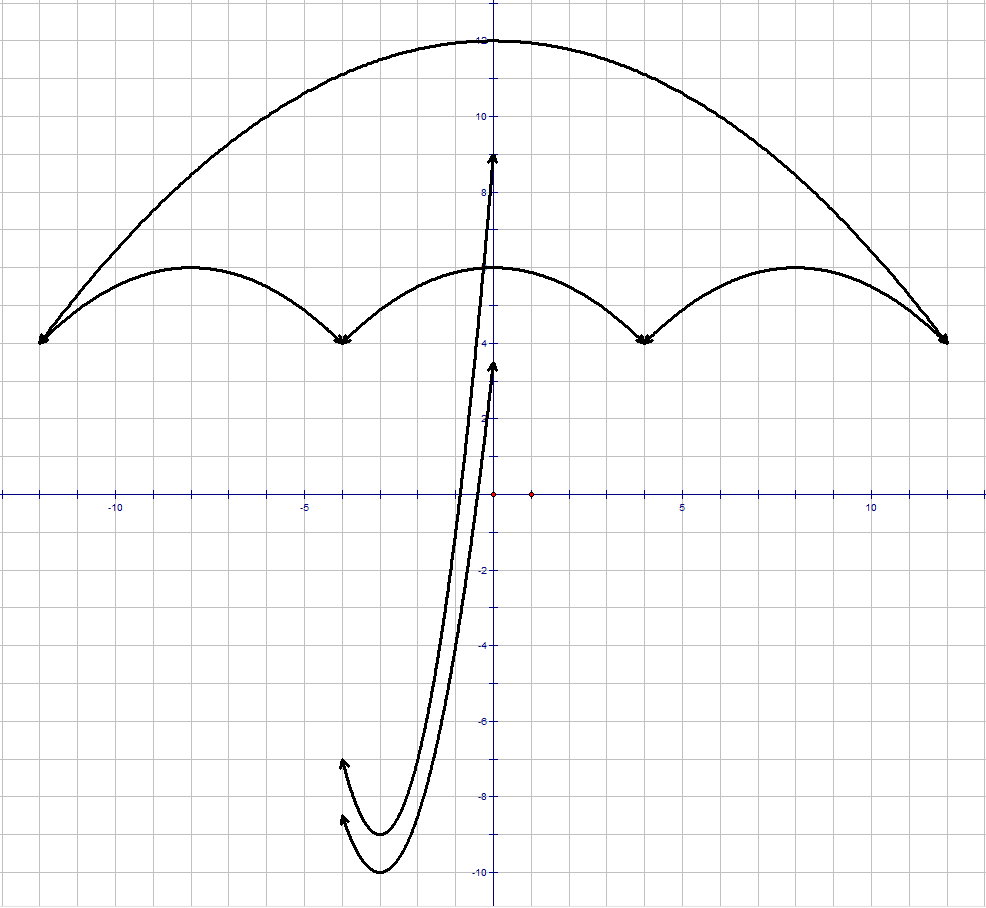 Площадь
ручки
зонтика.
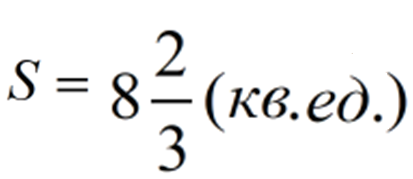 Поднимите правую руку, если вам было интересно.
 Поднимите левую руку, если вам было неинтересно.
Поднимите правую руку, если вам было все понятно.
 Поднимите левую руку, если вам было не все понятно.
Спасибо
за
урок